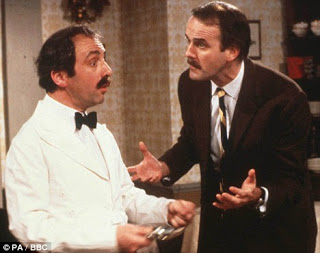 SG 2
Enhancing Cross-Cultural Communication within Multi-National Settings
Problem Statement
Operating within a multinational force entails a number of difficulties, some of which arise out of intercultural miscommunication. Even though there is an "international military culture" with shared codes of conduct and values, such as discipline, courage, comradeship, etc., each national military is also characterized by its own national military culture. Coupled with insufficient language proficiency, cultural differences become a source of impeded communication affecting joint operations. Participants are asked to inquire within their respective organizations if pre-deployment cross-cultural training is addressed, and bring that experience to the study group.  The group will recommend ways to integrate cross-cultural awareness training into their language training programmes, or offer it separately, in order to prepare personnel for work within multi-national NATO settings.
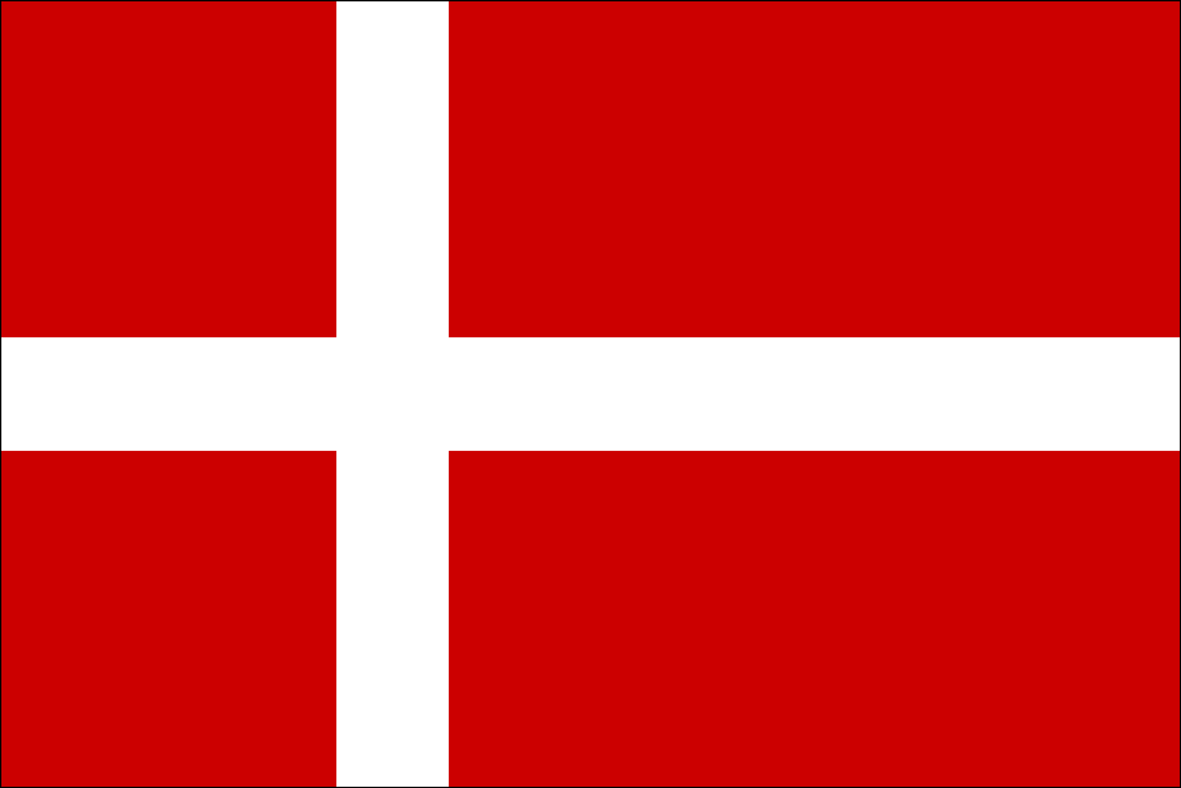 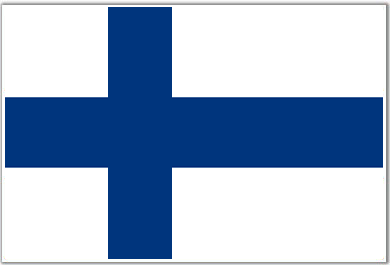 Study Group includes representatives from:
Denmark
Finland 
Georgia
Germany
Hungary
Italy
Macedonia
Poland
Sweden
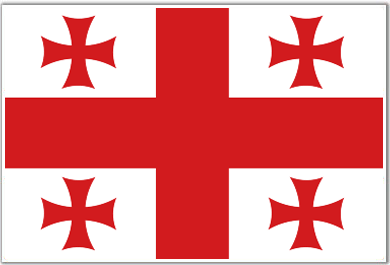 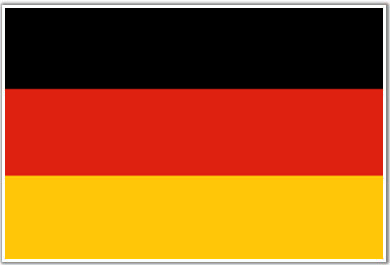 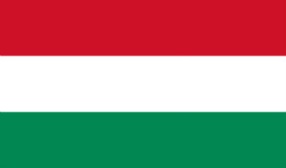 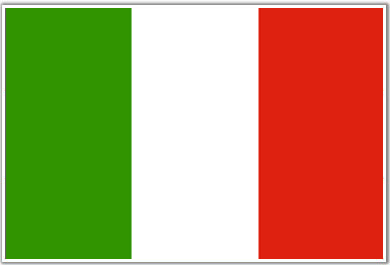 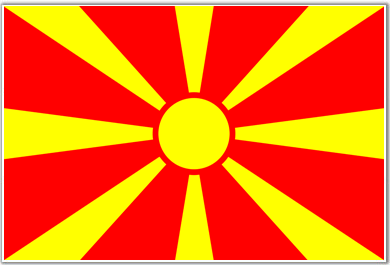 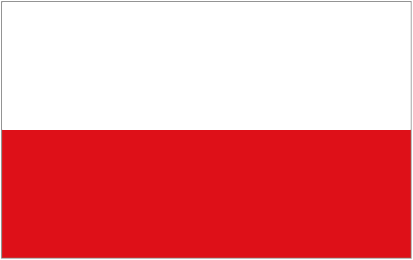 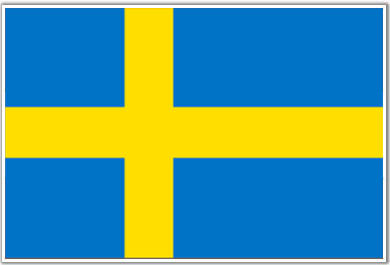 Definition: What is culture?
To grow bacteria in a controlled environment.
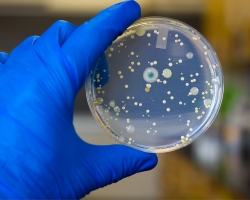 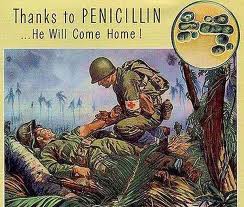 Knowledge of cultures can be useful, even save lives.
Definition: What is intercultural awareness – from a linguistic perspective?
Sociolinguistic and pragmatic competence
Understanding of different value systems
Dos and Don’ts, cultural norms and signals (verbal and non-verbal)
Cultural can be national, ethnic, professional, institutional
Prepare students for interacting –
With UK / US / CDN / AUS military and civilian cultures (EFL)
With the cultures of deployment areas (primarily other languages)
With other NATO or Partner Nations in multinational settings
In the home country of the institution (foreign students)
In the home country of the institution (multiethnic or multilingual countries)
Learner motivations differ, depending on the situation, task and language proficiency level:
Simply functioning (all SLP levels)
Avoiding critical situations
Establishing rapport
(Especially at higher SLPs) Taking the lead
Cultural Awareness programs need to
Provide knowledge – Can be provided in self-study or in the classroom
Train skills – in classroom interaction
Develop competence – can only be really demonstrated in practice
Goals of intercultural awareness programs
Impart knowledge of specific culture(s)
Sensitize students for cultural differences 
Develop empathy and cultural aptitude
Methods currently in place in some Nations
Separate cultural awareness courses
Immersion courses in target culture
Cultural component integrated into language courses – often not systematically
Use of fictive strategic scenarios which include imaginary cultural environments
Survival guides / handbooks / self-study literature
Cultural archetypes vs. cultural stereotypes
Usefulness in training – as model examples 
Danger of ethnocentrism
On the part of the learners
On the part of the instructors
On the part of the target culture
Identify the audience: Who is being made interculturally aware?
Military linguists / interpreters
Non-linguist staff serving internationally or multinationally
Cultural advisors
How to best integrate intercultural awareness into language training?
Language level of students should be homogeneous
Target culture should be homogeneous
Make students aware from the outset that language learning involves learning culture – not just vocabulary and grammar
How to best integrate intercultural awareness into language training? (cont’d)
Set clear cultural awareness objectives
Integrate relevant history, social issues, high culture etc. into course material
Avoid ethnocentric, irrelevant anecdotal or nostalgic instructor input
How can we prepare teachers to help students achieve intercultural awareness?
Teacher training – in delivering directed cultural awareness training.
Courses for teachers in Sociolinguistics and Pragmatics 
Regular refresher courses for instructors
Exchanges with institutions in target culture areas
Thank you!
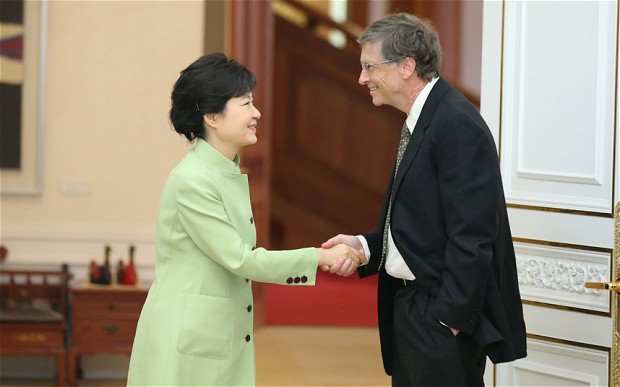